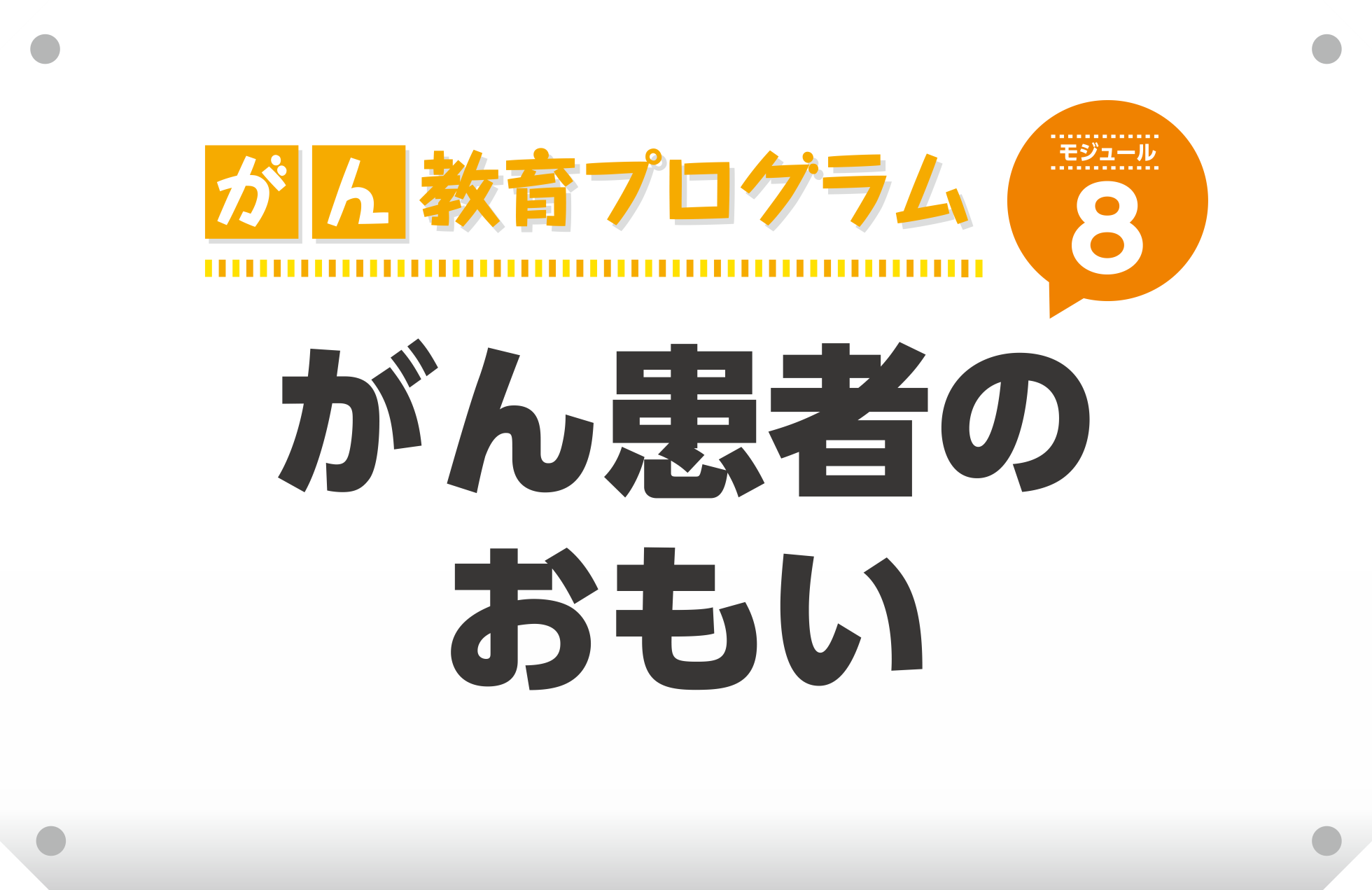 思い
文部科学省　がん教育推進のための教材
「8　がん患者の『生活の質』」対応
１
がん患者は何を望み何を求めているの
だろう
２
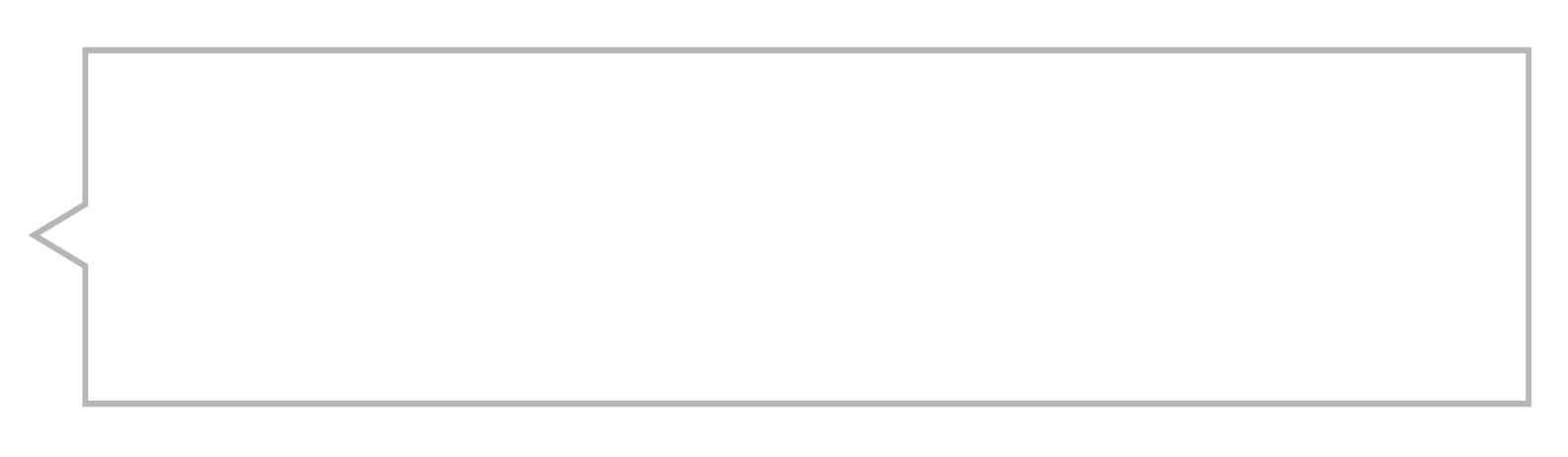 がん患者は何を望み、何を求めているのだろう
Ｑ
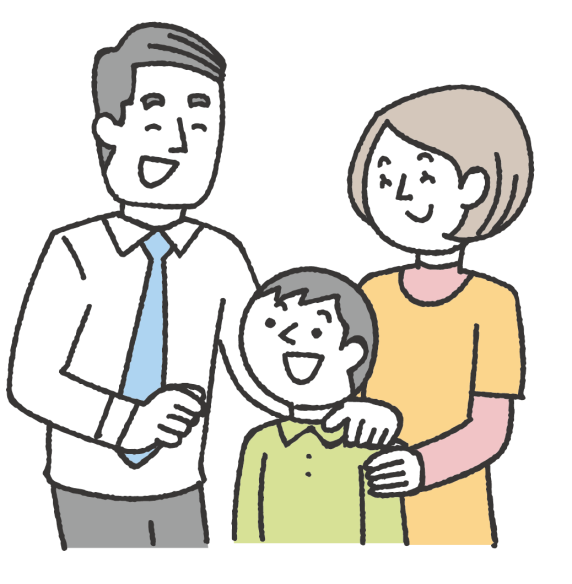 事例１
進行したがんとわかり、抗がん剤治療を続けている。
仕事を続けるため、通院しながらできる治療方法を選んだ。
子供に病気のことをどう話すか悩んでいるが、今は家族との時間を何よりも大切に過ごしたいと思っている。
３
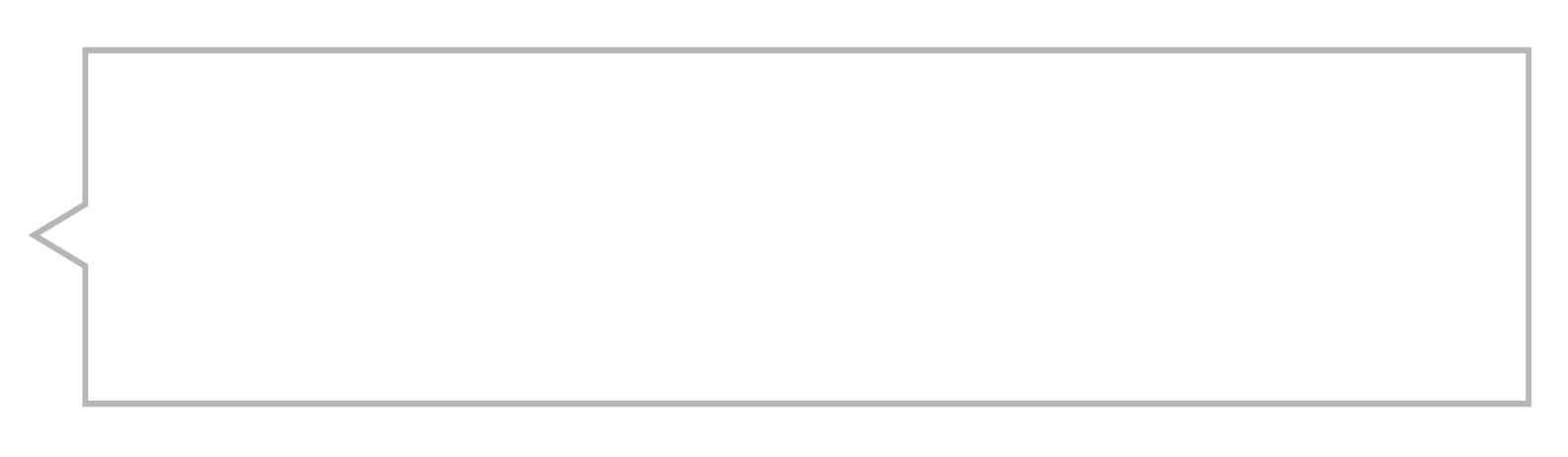 がん患者は何を望み、何を求めているのだろう
Ｑ
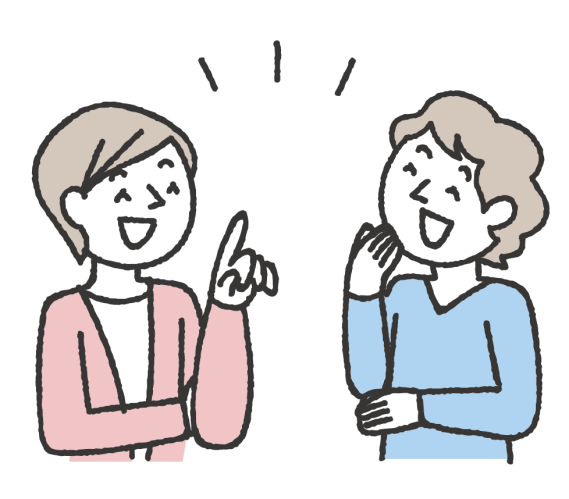 事例2
乳がんで胸に大きな傷が残り、自信を失って閉じこもりがちになっていた。
患者の会に入って同じ乳がんの仲間と出会い、貸切で温泉に入ることができるようになった。好きだった旅行を楽しむことができるようになった。
これからも生き生きと自分らしく生きたいと思っている。
４
がん患者の「生活の質」
一人一人の生き方が異なるように、がんへの向き合い方も人それぞれ
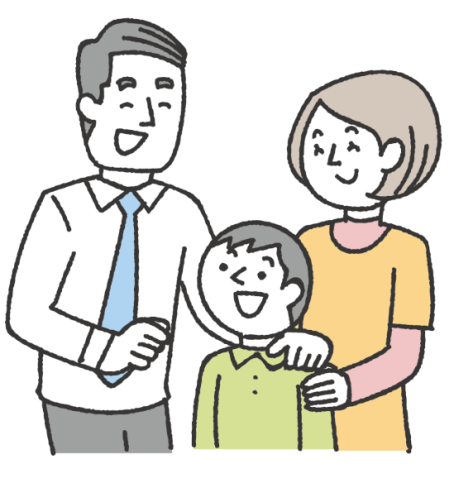 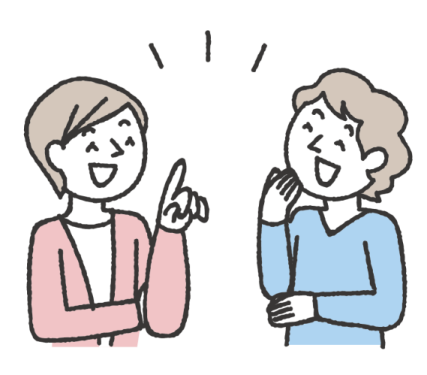 自分らしく生きられるよう生活の質（クオリティ・オブ・ライフ）
の維持・向上が大切
５